Symbol Tables
COP 3402 System Software
Fall 2014
Why Symbol Tables?
What’s in a name? That which we call a rose, by any other name would smell as sweet…
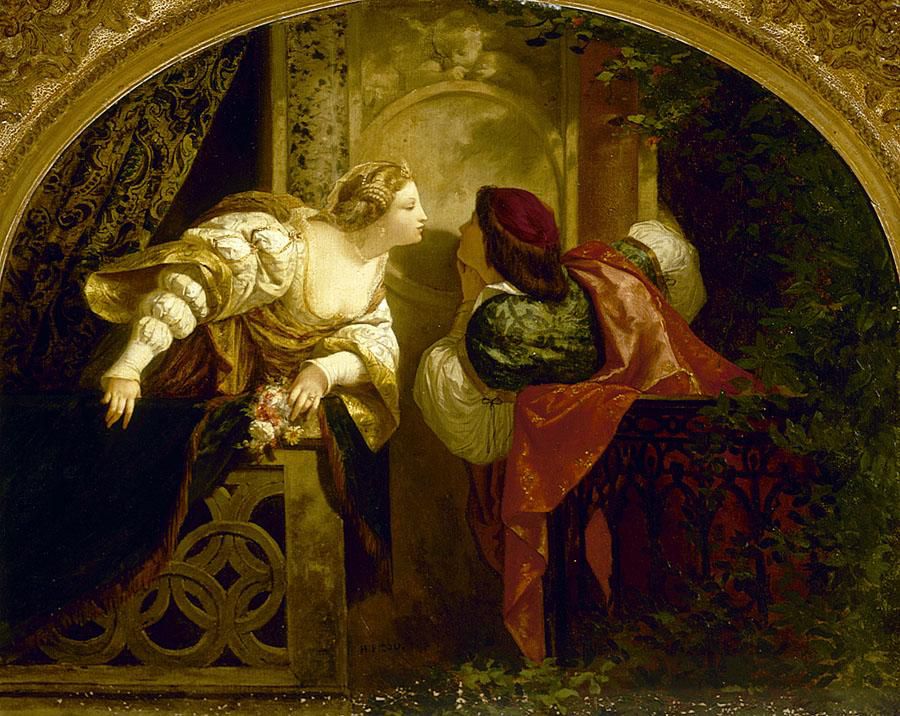 Romeo and Juliet by Henri-Pierre Picou
Why Symbol Tables?
роза
rose
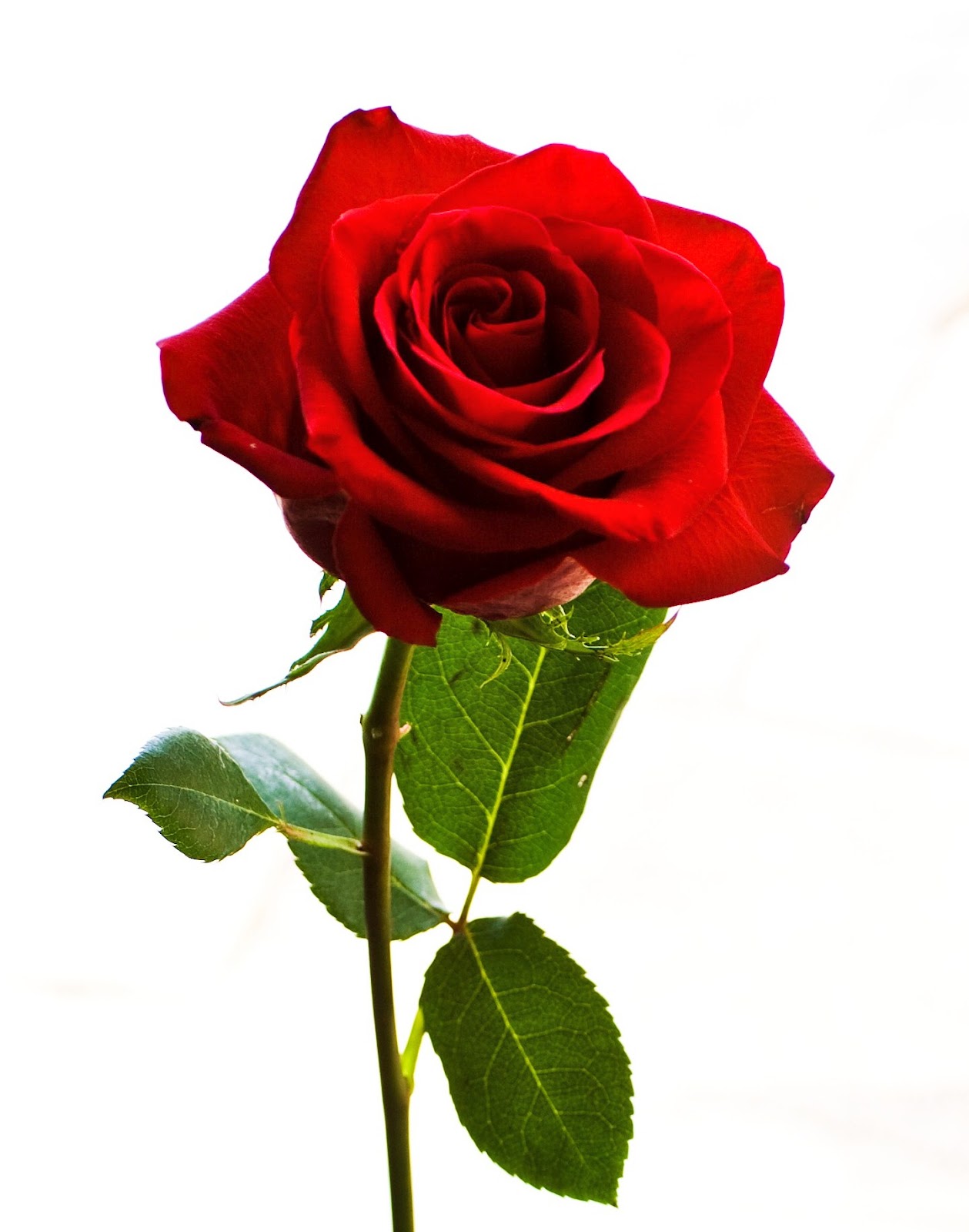 玫瑰
rosa
róża
ros
Some programming languages allow to use multiple names for the same object.
(For example: references in C++).
[Speaker Notes: English, Spanish, Swedish, Rusian, Chinese (Méiguī), Polish]
Why Symbol Tables?
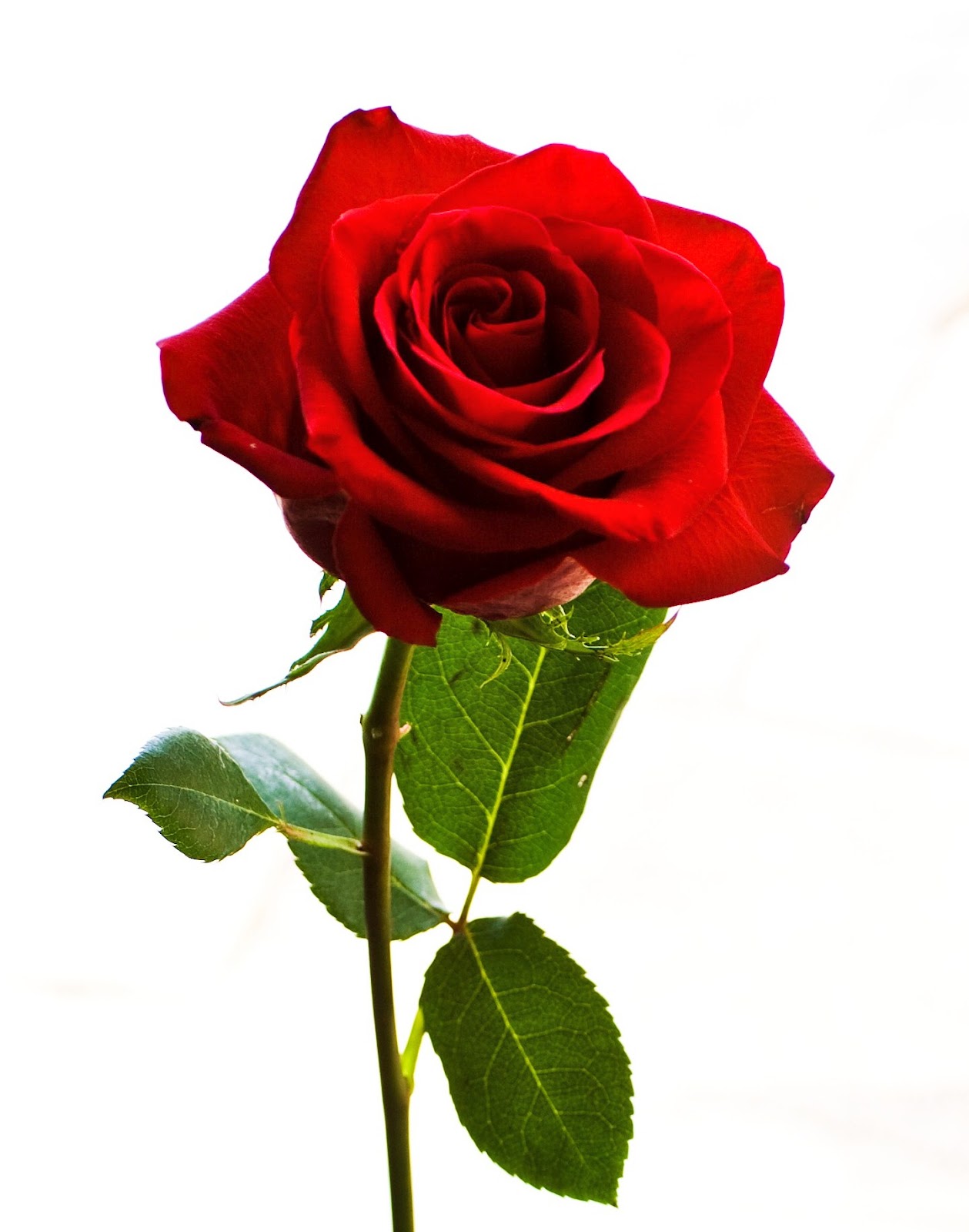 rose
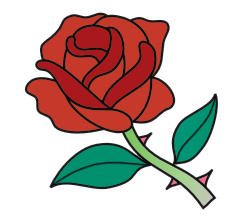 rose
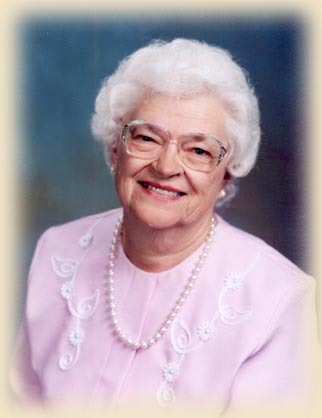 rose
The same word could mean different objects on different contexts.
(For example: a local variable and a global variable).
rose?
Symbol Tables
It records information about symbol names in a program.
Don’t confuse symbol and identifier:
A symbol (or name) is the object (variable, function, procedure, program, etc).
An identifier is a way to reference                      some symbol.
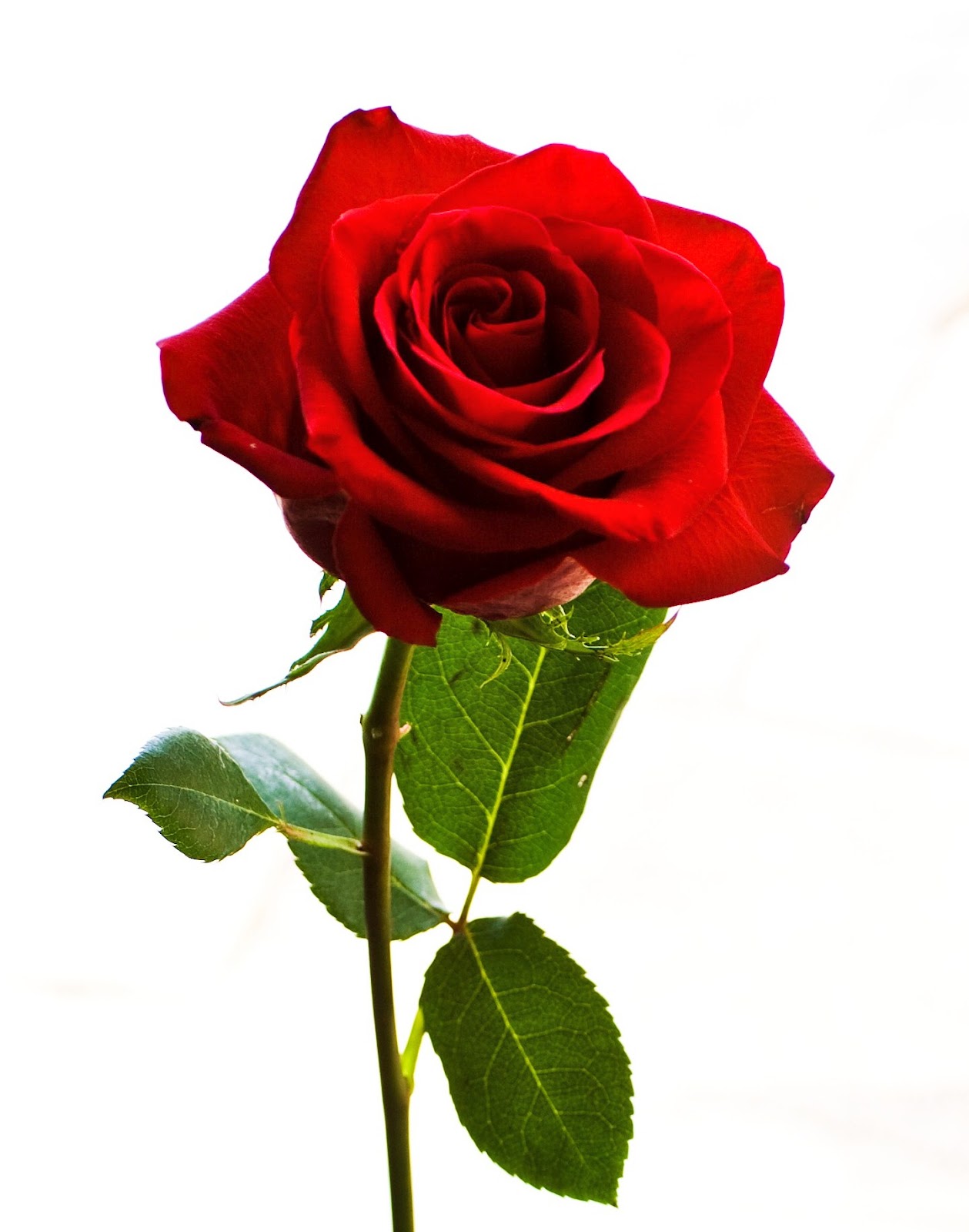 rose
When is the Symbol Table used?
Lexical Analysis time
Lexical Analyzer scans program
Finds Symbols
Adds Symbols to symbol table
Syntactic Analysis Time
Information about each symbol is filled in
Used for type checking during semantic analysis
Info provided by Symbol Table
Given an identifier which symbol is it?
What information is to be associated with a name?
How do we access this information?
How do we associate this information with a name?
Symbol Attributes
Each piece of info associated with a name is called an attribute.
Attributes are language dependent:
Actual characters of the name (“rose”).
Type (variable, function, program, etc).
Storage allocation info (number of bytes).
Line number where declared.
Lines where referenced.
Scope.
“rose”
flower
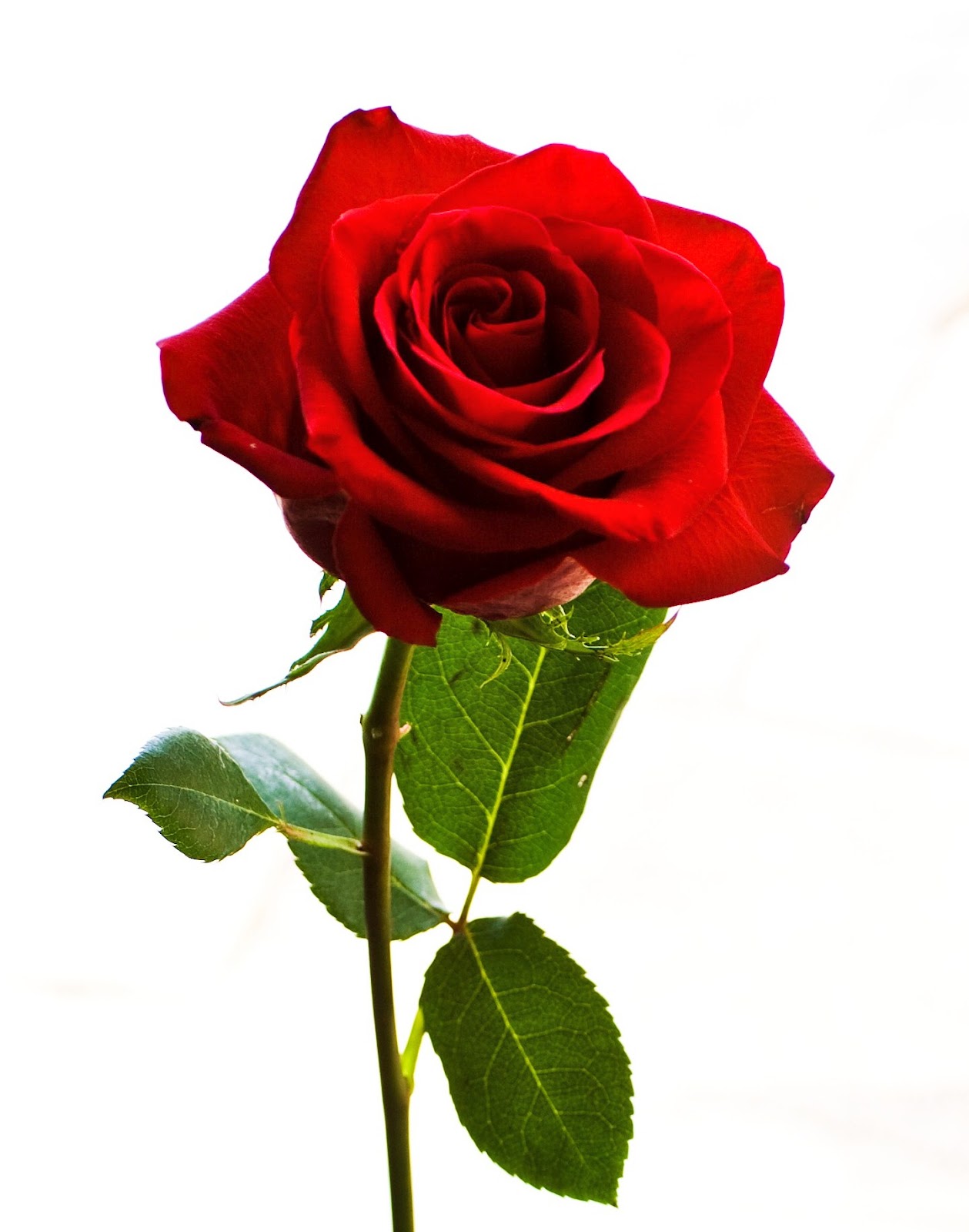 12’’ tall
Symbol Classes
Different Classes of Symbols have different Attributes.
Variable, Type, Constant, parameter, record field.
Type is one of attributes (int, float, char).
Procedure or function.
Number of parameters, parameters themselves, result type.
Array
# of Dimensions, Array bounds.
File
Record size, record type.
Other Attributes
A scope of a variable can be represented by
A number (scope is just one of attributes).
A different symbol table is constructed for different scope.
Object Oriented languages have classes like
Method names, class names, object names.
Scoping is VERY important. (Inheritance).
Functional Languages Lisp
Binding Issues.
Symbol Table Operations
Two operations required:
Insert: adds a symbol to the table.
Lookup: finds a symbol in the table (and get its attributes).
Insertion is only done once per symbol.
Lookup is done many times per symbol.
We need fast lookups.
Example program
01  PROGRAM Main
02	GLOBAL a,b
03	PROCEDURE P (PARAMETER x)
04		LOCAL a
05	BEGIN {P}
06		…a…
07		…b…
08		…x…
09	END  {P}
10  BEGIN{Main}
11 	Call P(a)
12 END {Main}
Symbol Table: External Structure
It refers to the way in which we handle the symbols. Could be implemented as:
Unordered List
Ordered List
Binary Tree
Has Table
Symbol Table: Unordered List
Fast inserts: O(1)
Slow lookups: O(n)
Only useful if there is a small number of symbols (less than a couple dozen).
Identifier		Class		Scope
Main			Program		0
a				Variable		0
b				Variable		0
P				Procedure		0
x				Parameter		1
a				Variable		1
Symbol Table: Ordered List
Ordered by identifier.
Ordered array:
Slow inserts: O(n)
Fast lookups: O(log n)
Linked list:
Slow inserts: O(n)
Slow lookups: O(n)
Identifier		Class		Scope
a				Variable		0
a				Variable		1
b				Variable		0
Main			Program		0
P				Procedure		0
x				Parameter		1
Symbol Table: Binary Tree
Symbol Table: Binary Tree
Fast inserts: O(log n)
Fast lookups: O(log n)
Space efficient.
Easy to print alphabetized list of names.
Scoping is difficult, unless a different tree is used for each scope.
Symbol Table: Hash Table
Most efficient. Used by production compilers.
Fast insertion: O(1).
Fast lookup: O(1) best case, O(n) worst case (very rare).
A good hashing function is needed.
As an example, let’s use the following hashing function:
H(id) = (First letter + last letter) mod 11
Symbol Table: Hash Table insert
Symbol Table: Hash Table update
Symbol Table: Hash Table
Scooping is easy to implement. No need to use extra tables.
Drawbacks?
It is not as space efficient as a binary tree.
Symbol Table: Internal Structure
The internal structure is how we organize each symbol and its attributes.
Logical view: a symbol table is a list of names, and each name has a list of attributes.
Implementation: a symbol table might have multiple tables:
String table.
Class table.
Name table.
Example of Internal Structure
rose: Array [1…100] of Integer;
Hash(rose)